SAGE AWARD DEMO 
February 9, 2023
Amanda Snyder
Office of Sponsored Programs
AGENDA
Terminology
Benefits of SAGE Award Setup Request
Award Setup Request Overview
Demo
Awards Management
SAGE Award Training & Help Resources
Q&A: Use the Q&A button in Zoom
TERMINOLOGY
Award: In the context of SAGE and Workday, an award is defined as a sponsored program competitive segment of funding.  
Award Setup Request: This is a form available in SAGE that collects information about the award after the Notice of Award (NoA) is received and funding is granted for a specific award.

SAGE Suite: The web-based system used by faculty, Principal Investigators, administrators, and staff to submit funding applications for consideration, route them electronically for approval, prepare budgets, request advance budget numbers, and initiate subawards. With the UW Finance Transformation, the SAGE Suite will also be used to set up and manage awards.
[Speaker Notes: Alternate Award definition: An agreement that memorializes the terms and conditions between the University and the sponsor, in which the sponsor supports a specific scope of work carried out by the University for organized research, instruction, or other sponsored activity in exchange for something of value, such as data, results, IP rights or technical reporting. (Knowledge Base)]
AWARD SETUP REQUEST OVERVIEW
SAGE AWARD SETUP REQUEST | BENEFITS
New SAGE form and system functionality replaces email communications
A familiar, user-friendly experience in SAGE, similar to advance requests
Autofill of eGC1 and SAGE Budget information on award request forms
Shared views for award preparers and reviewers improves collaboration between campus, OSP, and GCA
Integrations with Workday streamlines award setup
Visibility into award status, history, and communication
AWARD SETUP REQUEST | HIGH-LEVEL OVERVIEW
Create SAGE Award Setup Request (OSP)
NOA Received
(OSP)
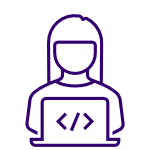 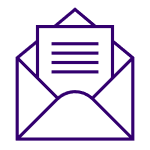 eGC1 Approved
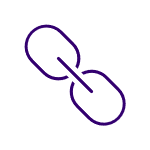 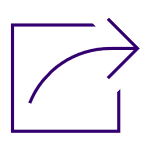 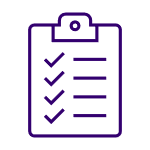 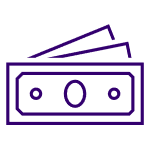 NOA Received
(Campus)
Workday
Complete & Submit
OSP
Link SAGE eGC1 & Budget
Create/Update SAGE Award Setup Request (Campus)
Create SAGE Award Budget
LEGEND
GCA
Central Offices
Optional Returns
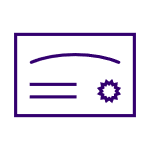 Award Flow
Campus Units
Receive Notification that Award is Ready!
AWARD SETUP REQUEST DEMO
SAGE AWARD SETUP REQUEST
Please Note
All screenshots in this presentation reflect works in progress. Details and final functionality may change during the course of implementation.
SAGE AWARD SETUP REQUEST | LANDING PAGE
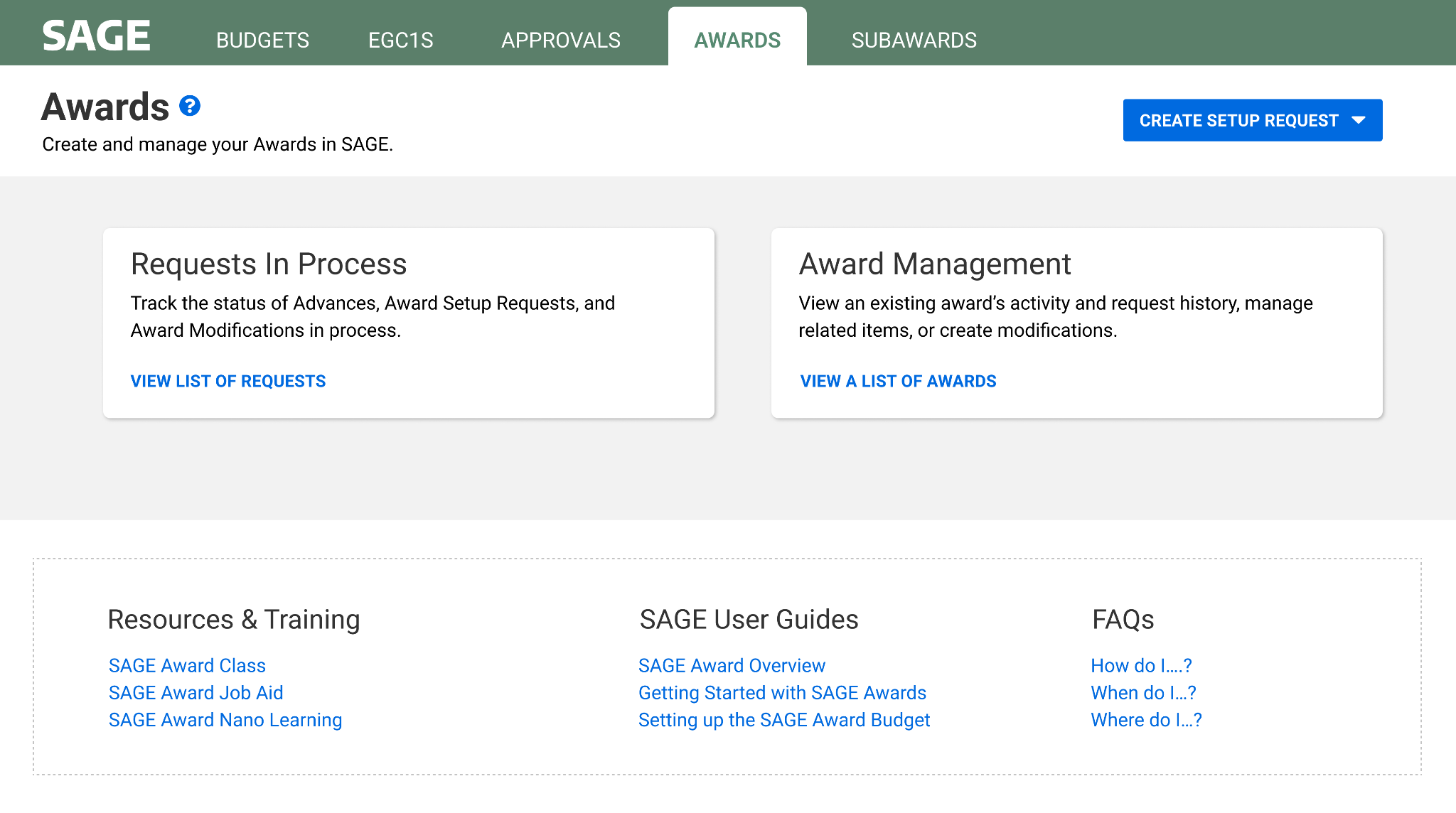 Create an award setup request
Monitor existing awards and requests in process
Access links and resources
SAGE AWARD SETUP REQUEST | GENERAL INFORMATION
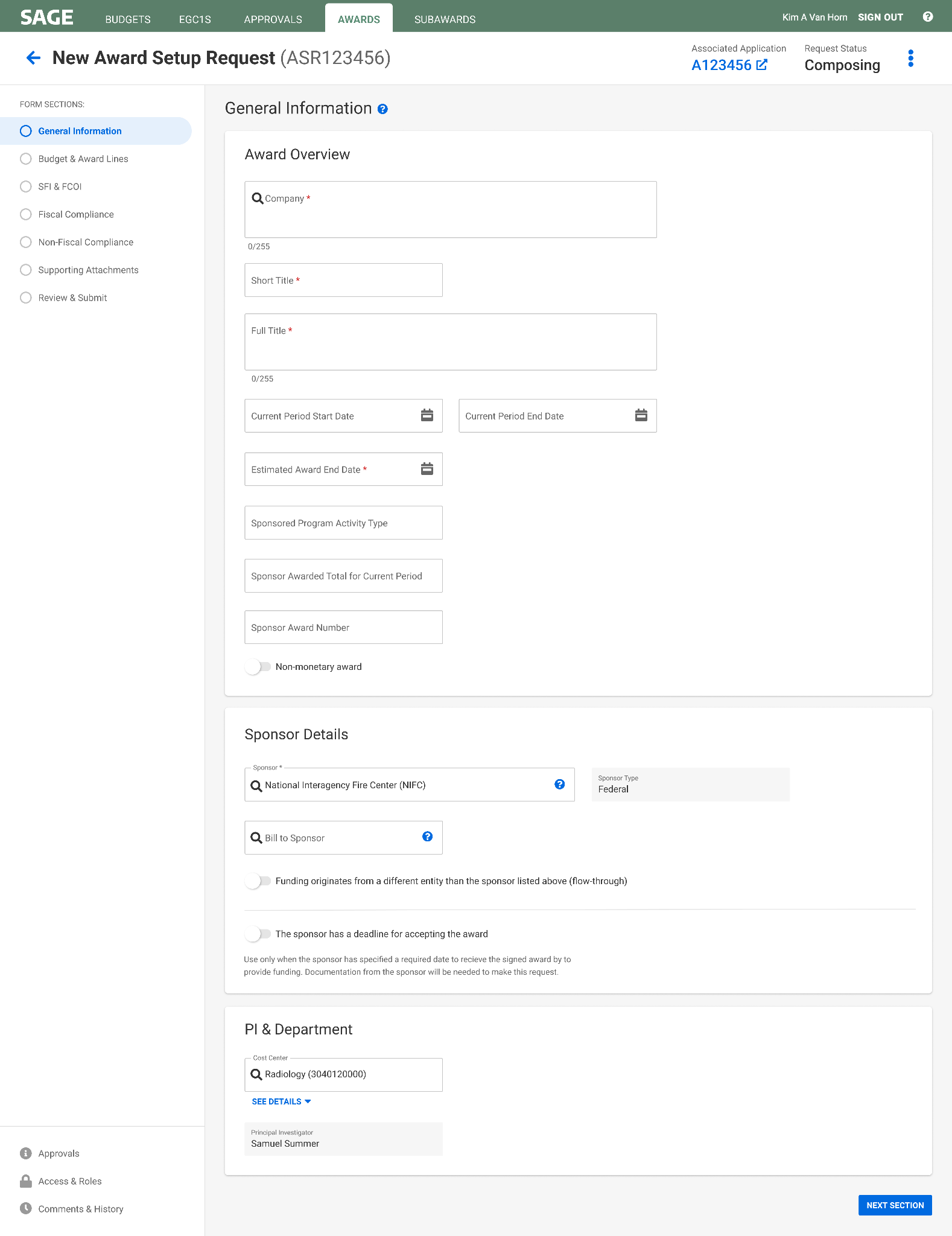 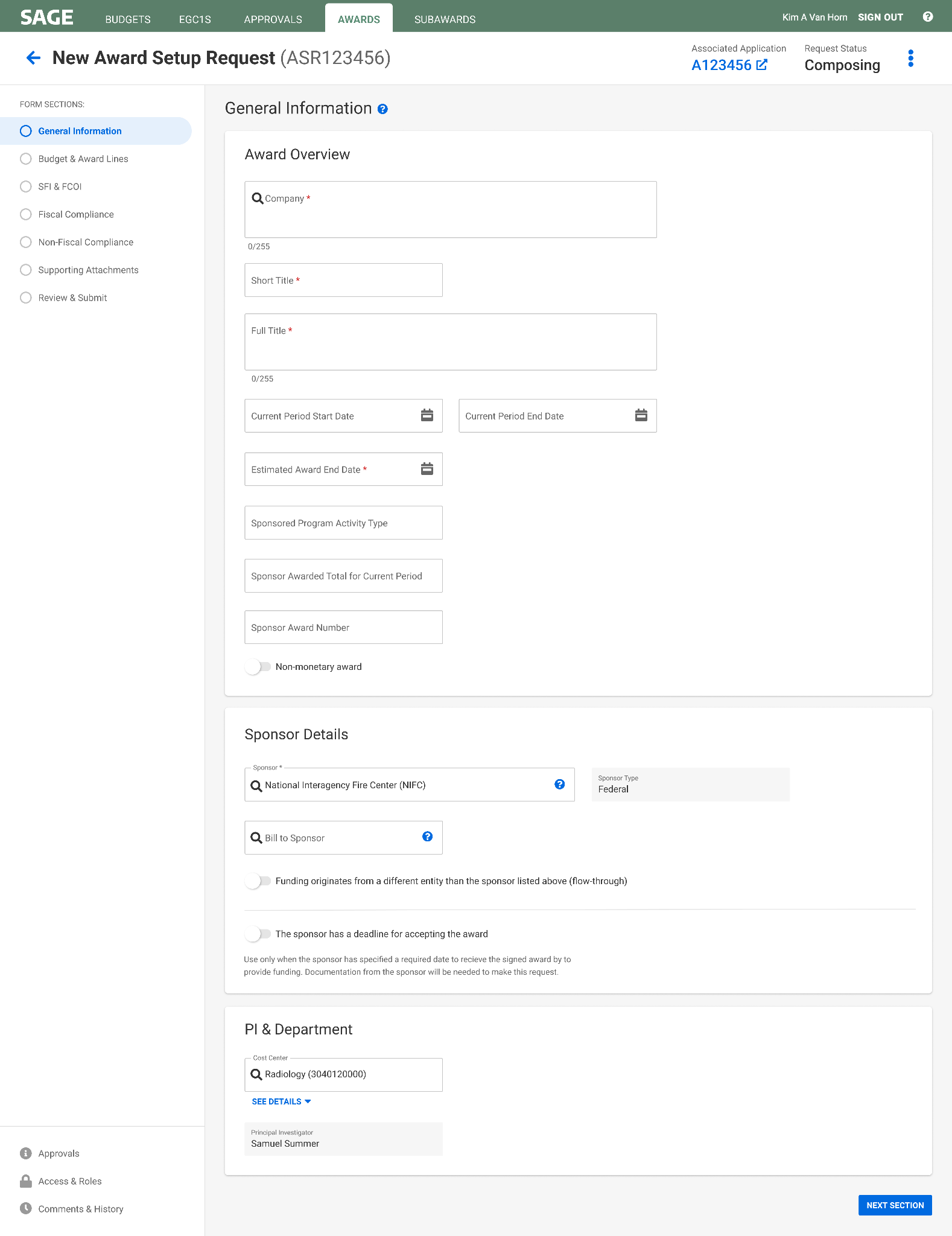 Fields will be pre-filled with information from linked eGC1
Navigation in SAGE Award is similar to SAGE Advances
SAGE AWARD SETUP REQUEST | CREATE & LINK BUDGET
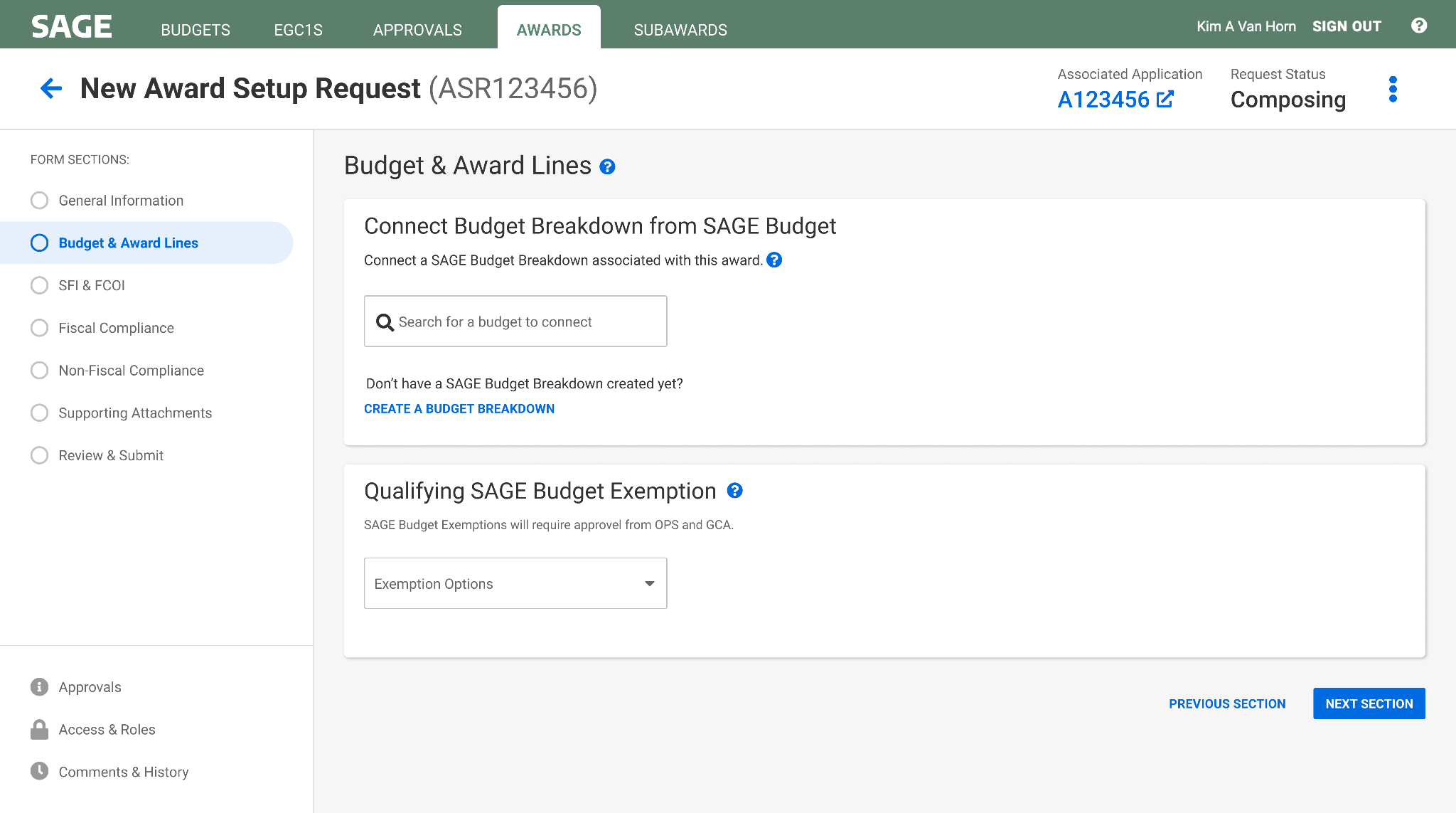 SAGE AWARD SETUP REQUEST | CREATE & LINK BUDGET
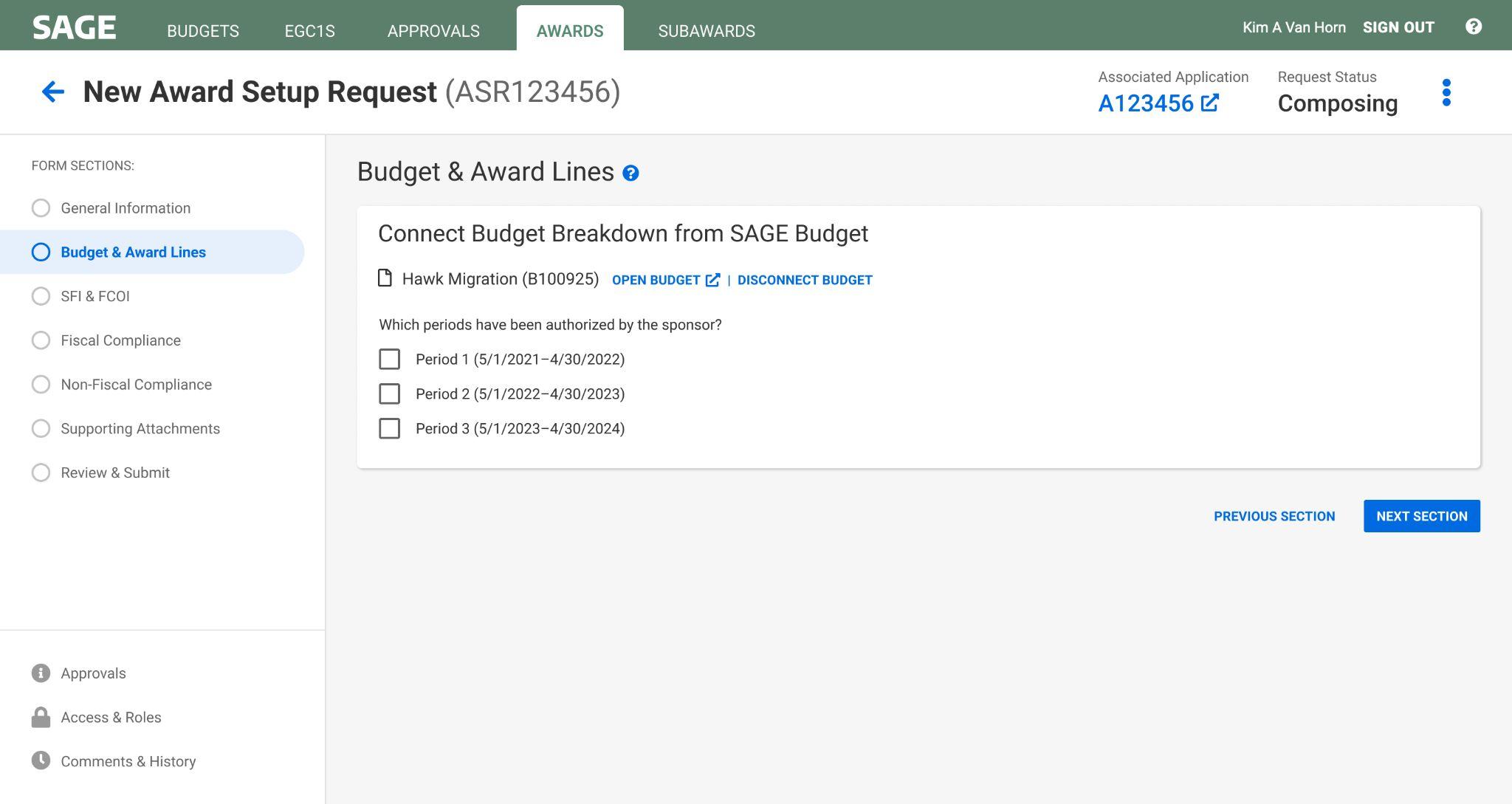 SAGE AWARD SETUP REQUEST | CREATE & LINK BUDGET
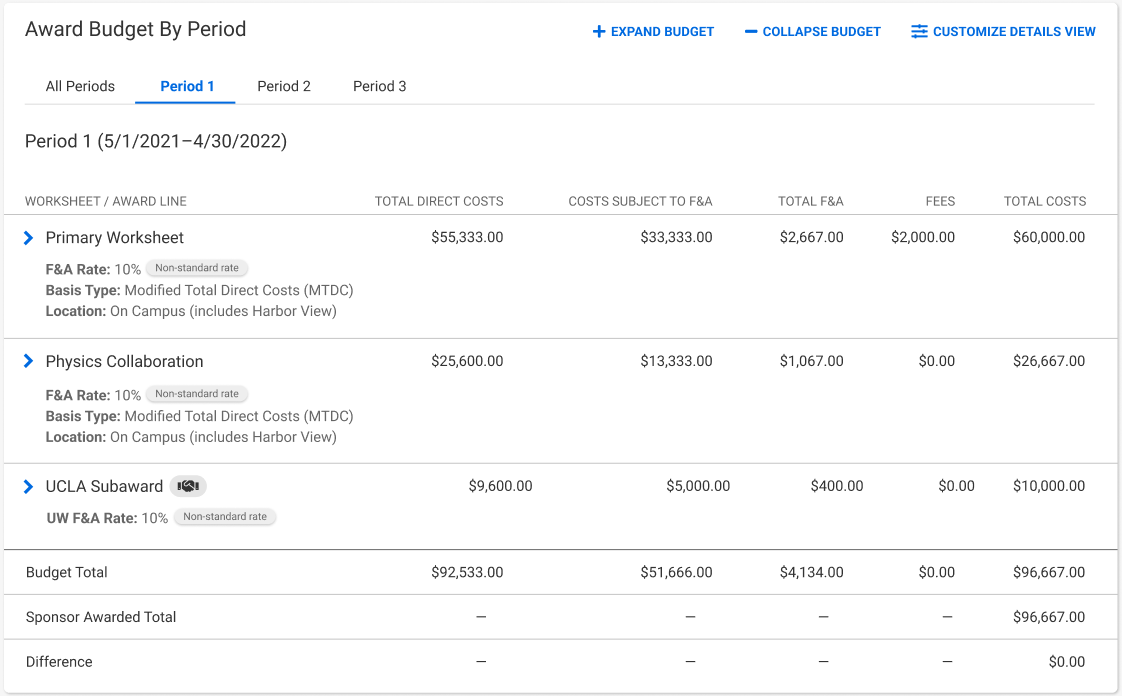 SAGE AWARD SETUP REQUEST | SFI & FCOI
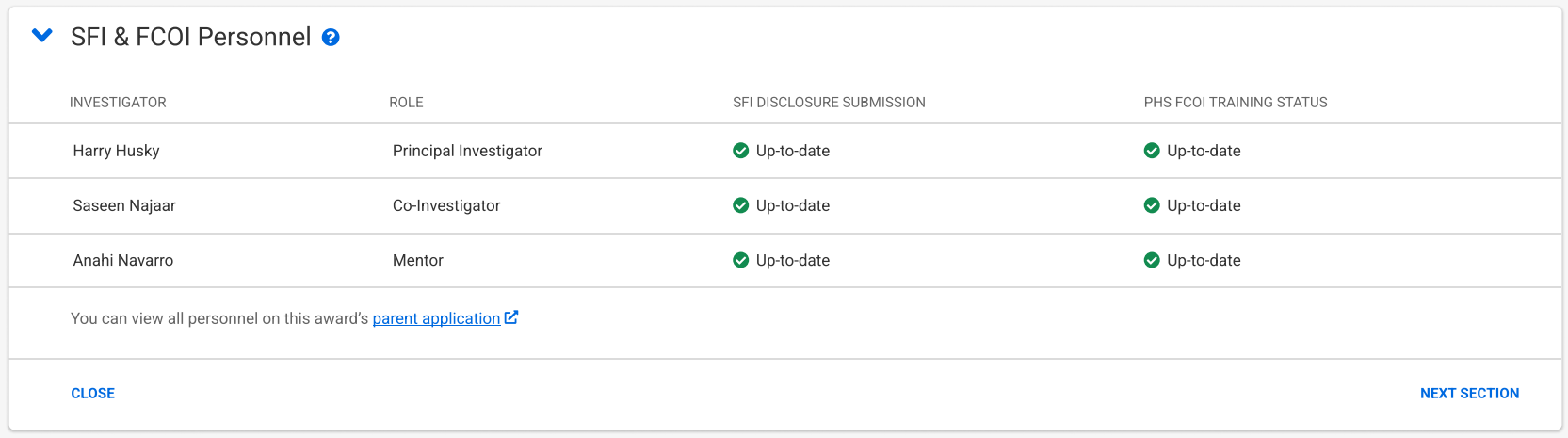 SAGE AWARD SETUP REQUEST | FISCAL COMPLIANCE
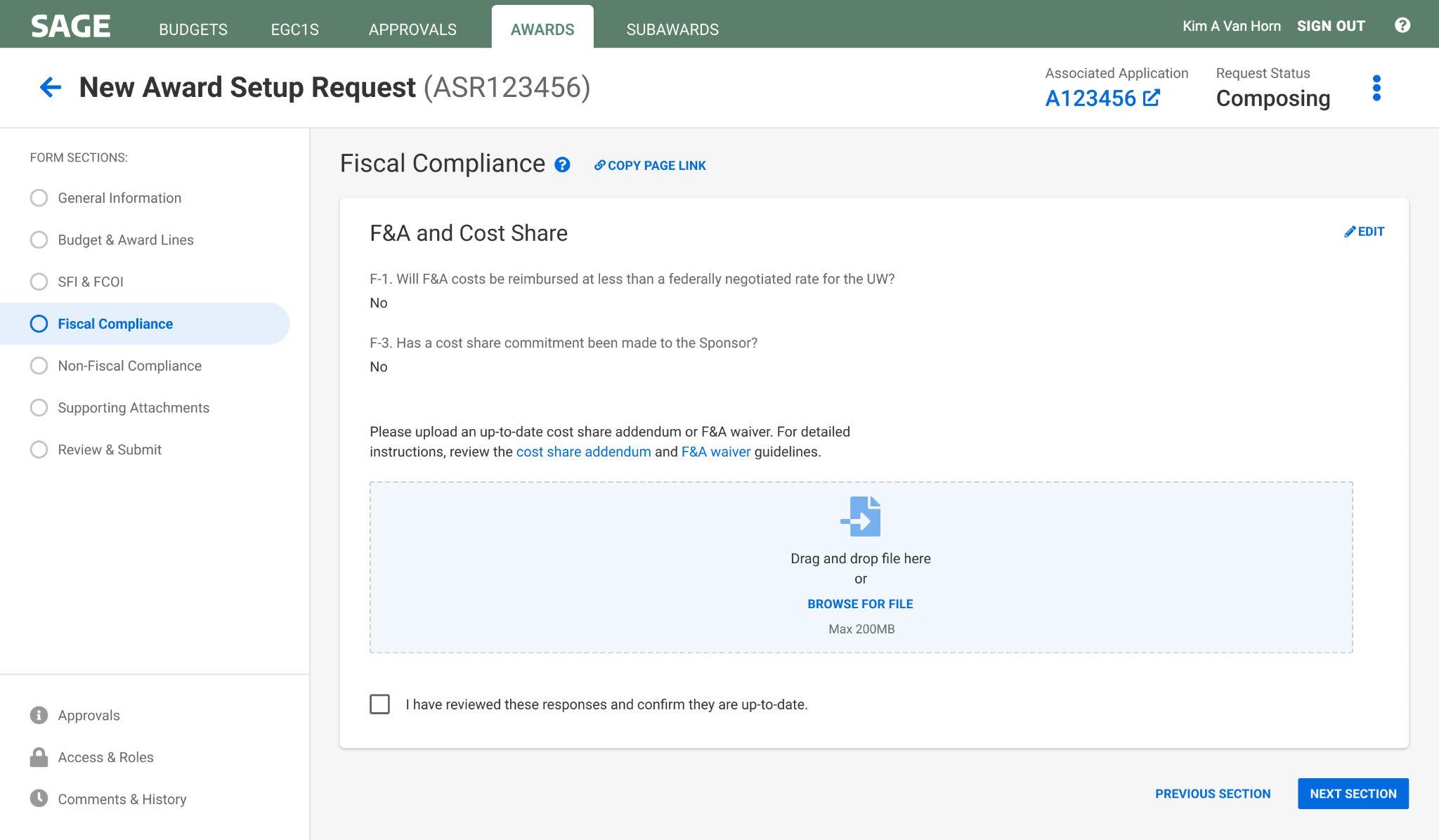 SAGE AWARD SETUP REQUEST | REVIEW & SUBMIT AWARD TO OSP
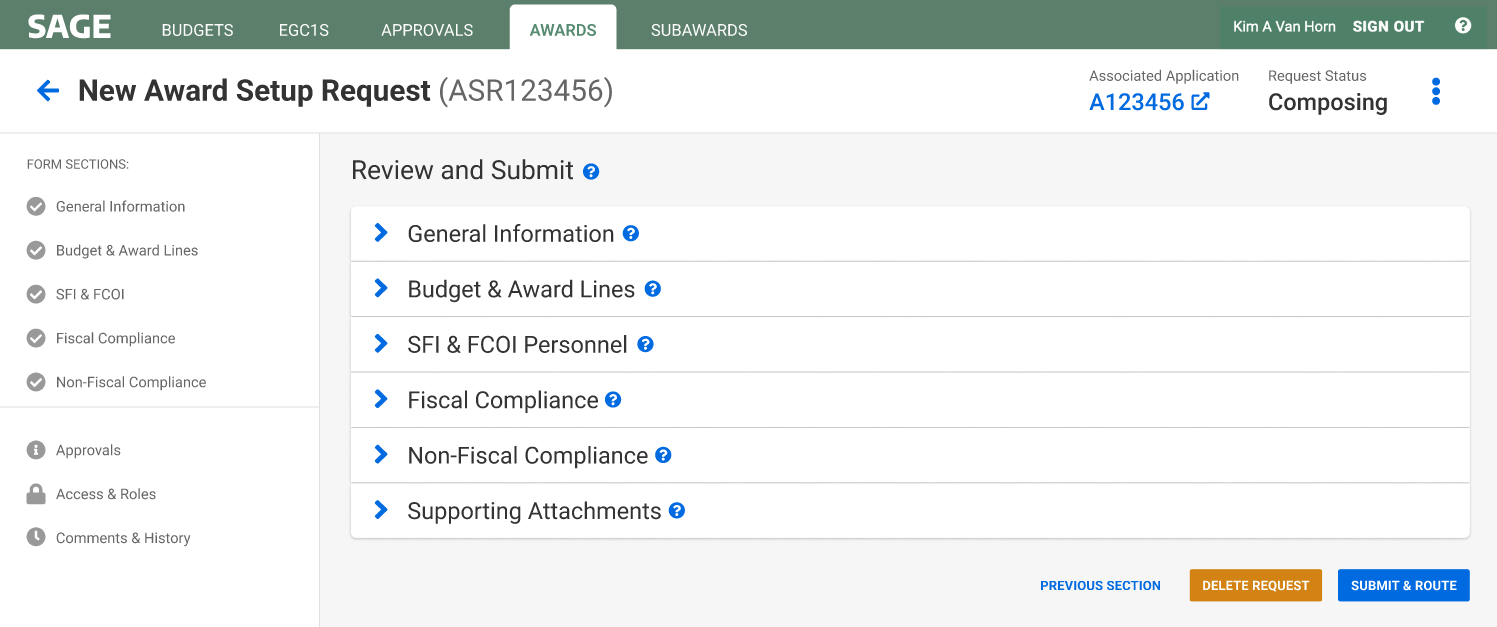 MANAGING YOUR AWARDS
MANAGING YOUR AWARDS | REQUESTS IN PROCESS
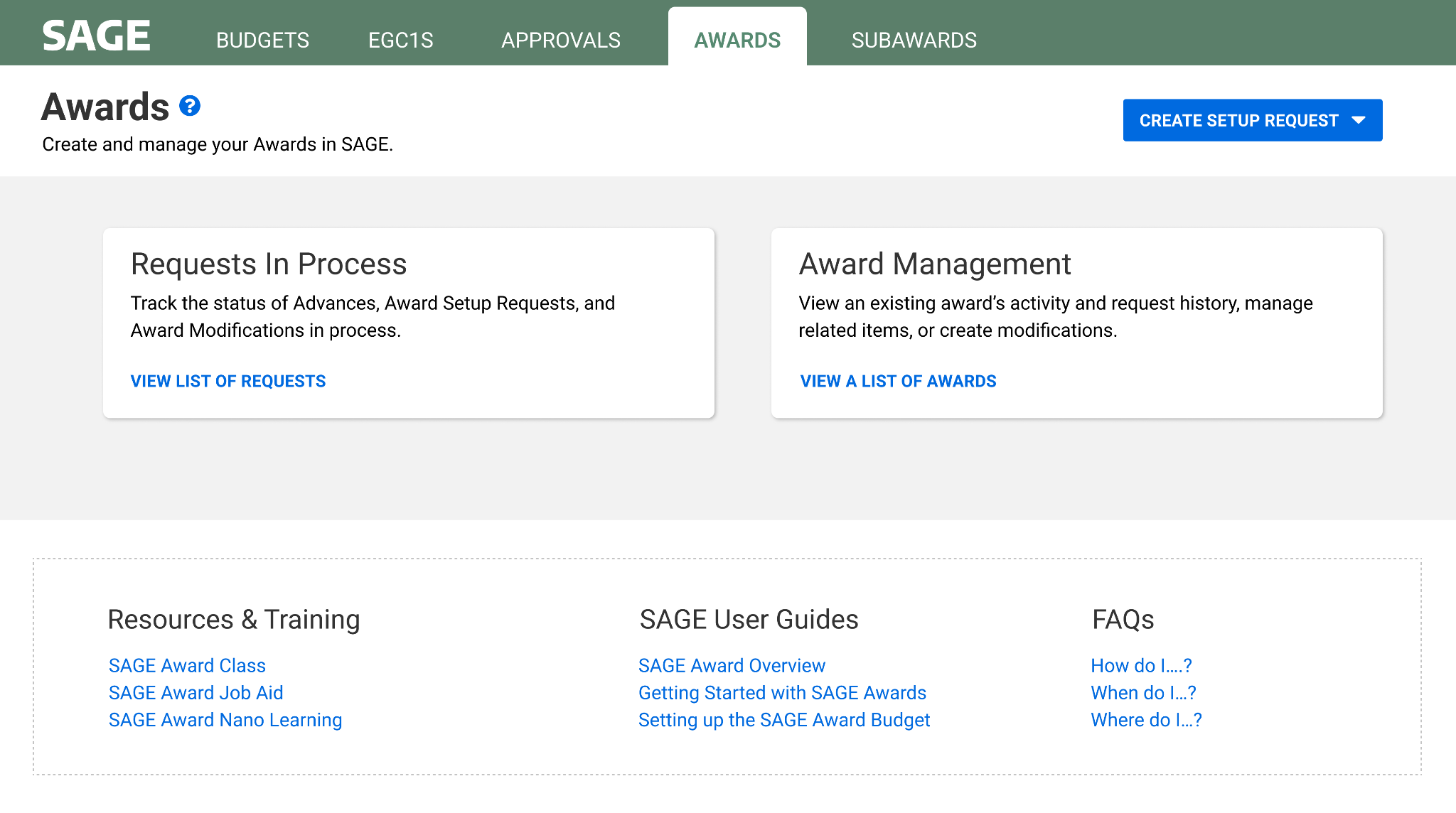 Monitor requests 
in process
MANAGING YOUR AWARDS | REQUESTS IN PROCESS
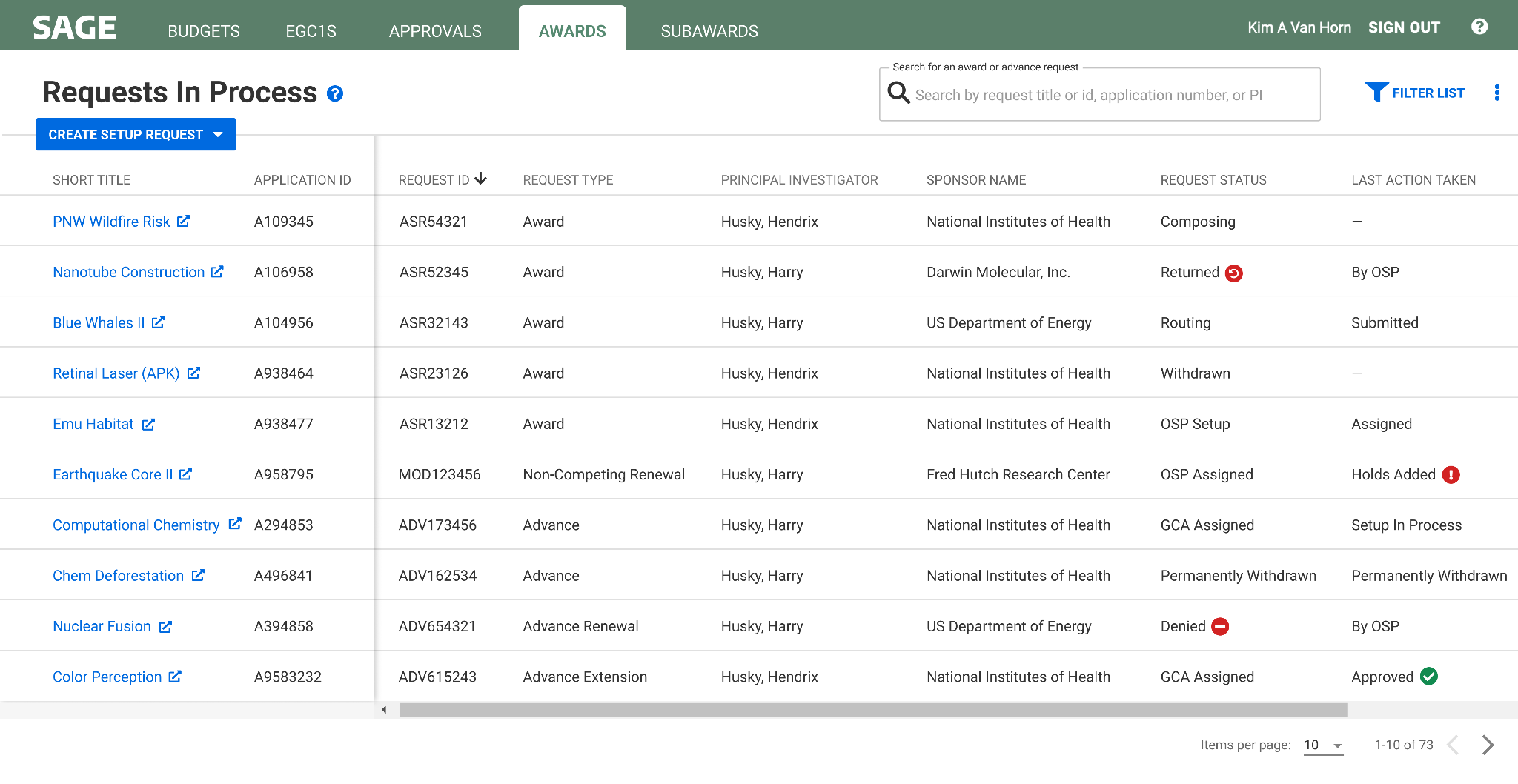 MANAGING YOUR AWARDS | FILTER REQUESTS IN PROCESS
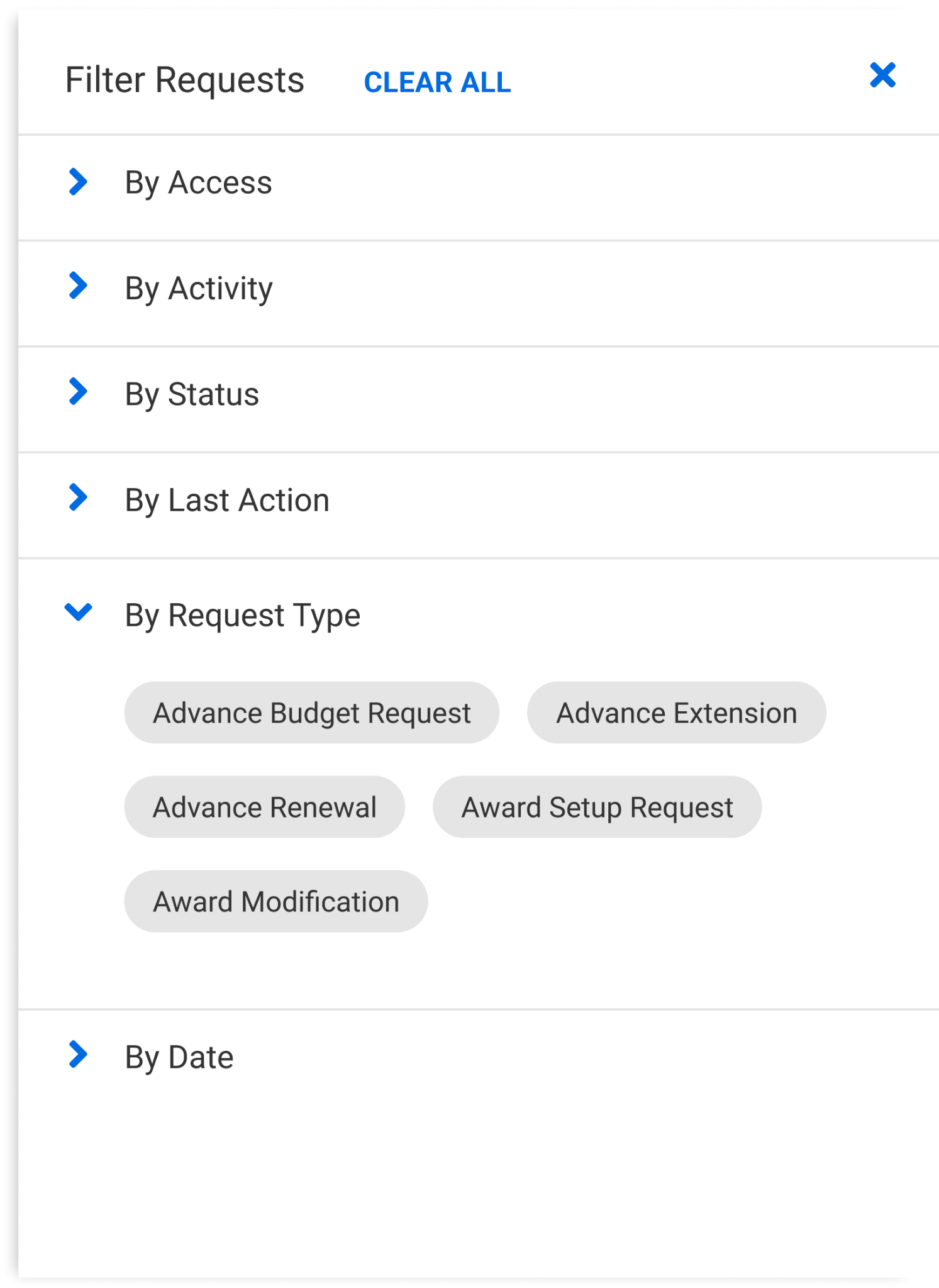 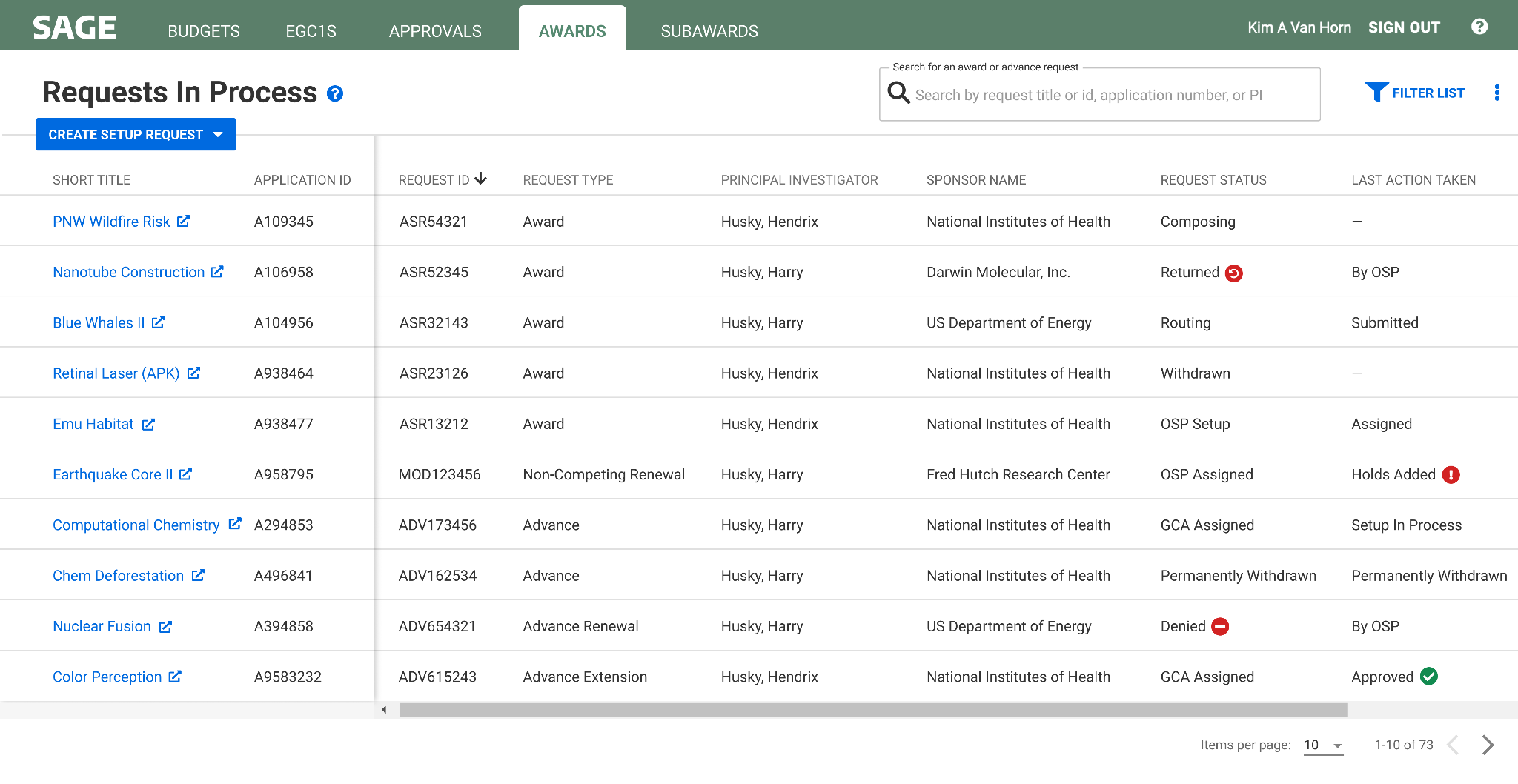 MANAGING YOUR AWARDS | EXISTING AWARDS
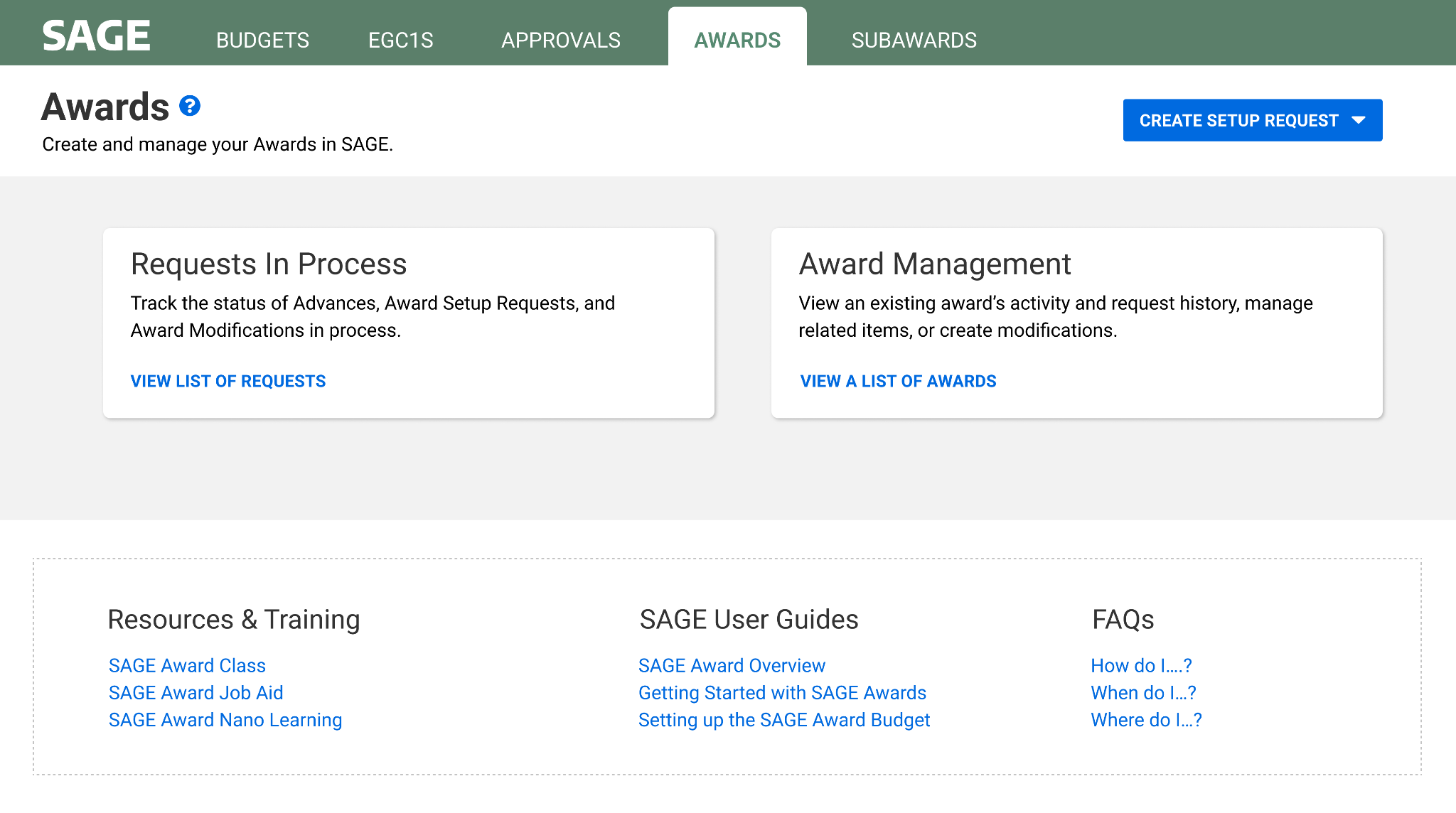 Monitor existing awards
MANAGING YOUR AWARDS | AWARD MANAGEMENT
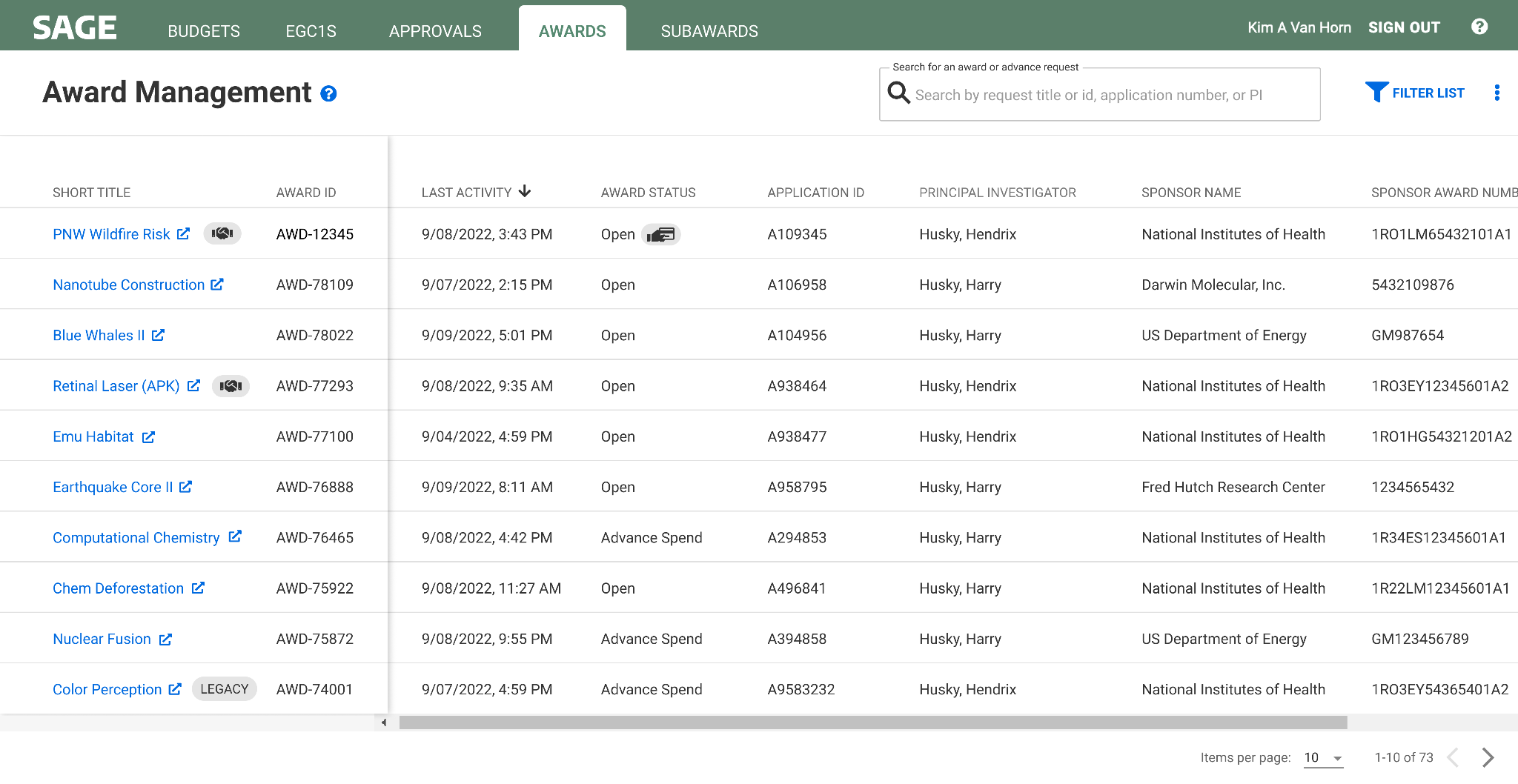 Links to Award Activity Record
MANAGING YOUR AWARDS | AWARD ACTIVITY RECORD
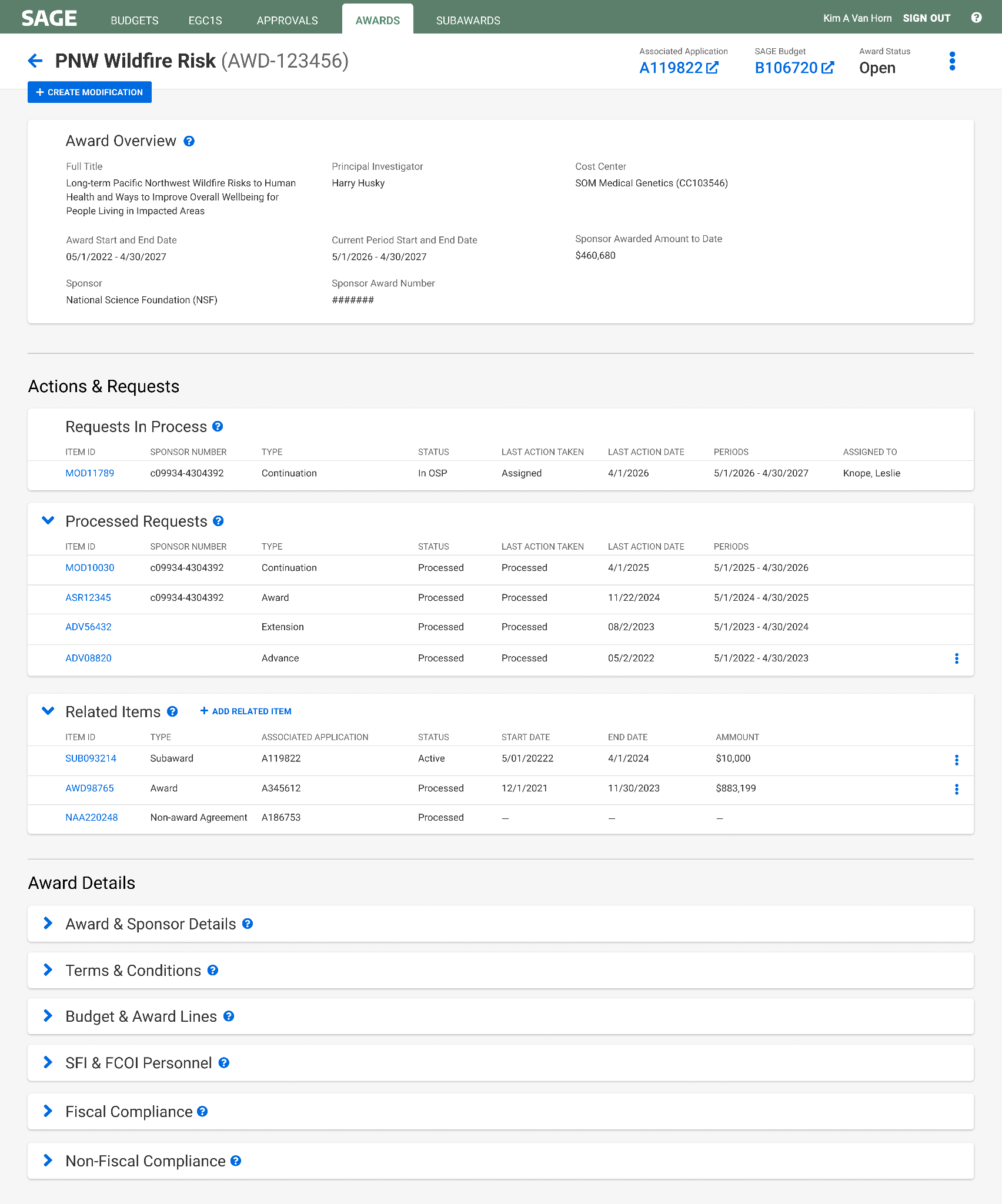 Screenshot 1 of 3. Scrolling down will show the “Actions & Requests” information on the following slide.
MANAGING YOUR AWARDS | AWARD ACTIVITY RECORD
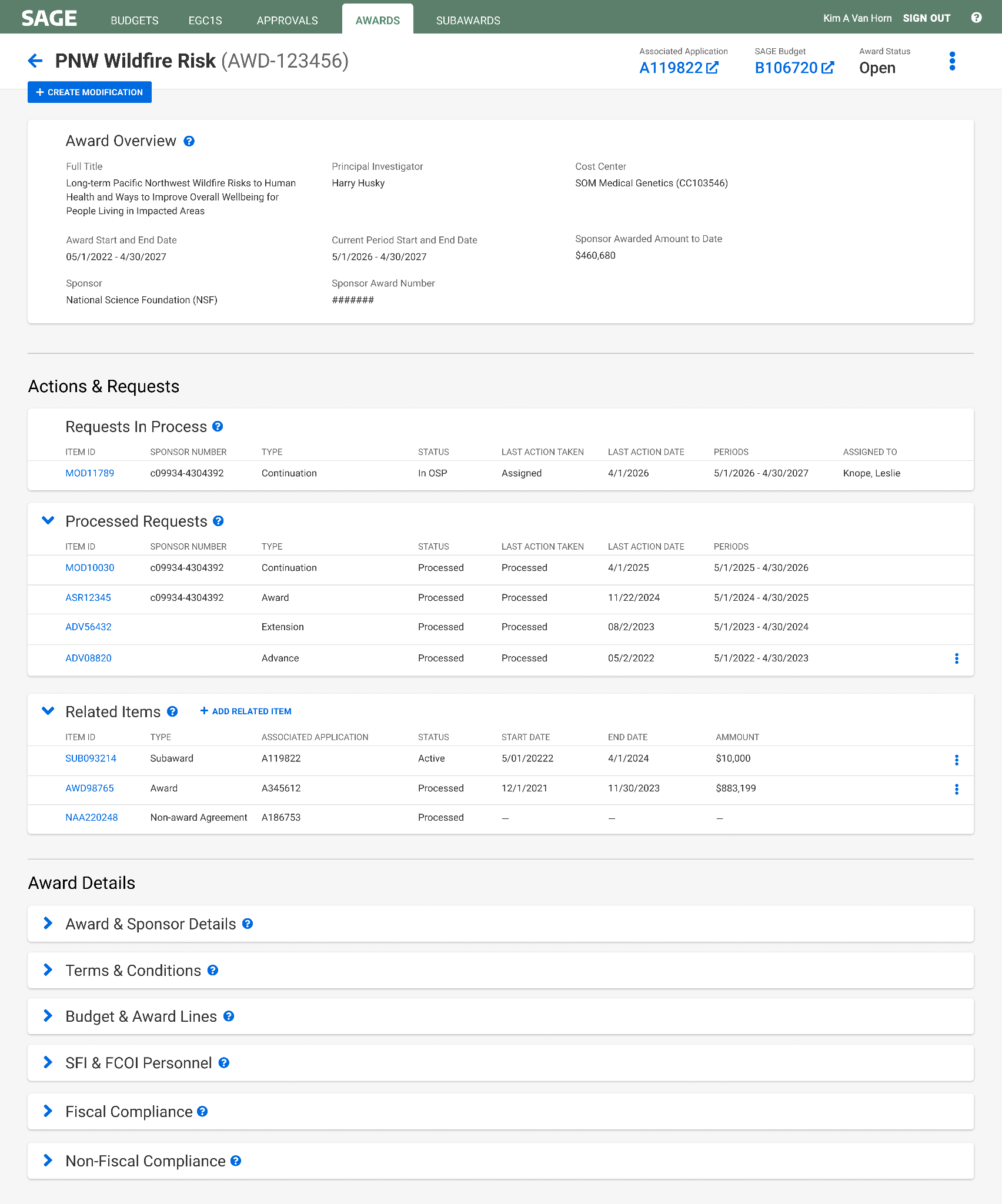 Screenshot 2 of 3. Scrolling down will show the “Award Details” information on the following slide.
MANAGING YOUR AWARDS | AWARD ACTIVITY RECORD
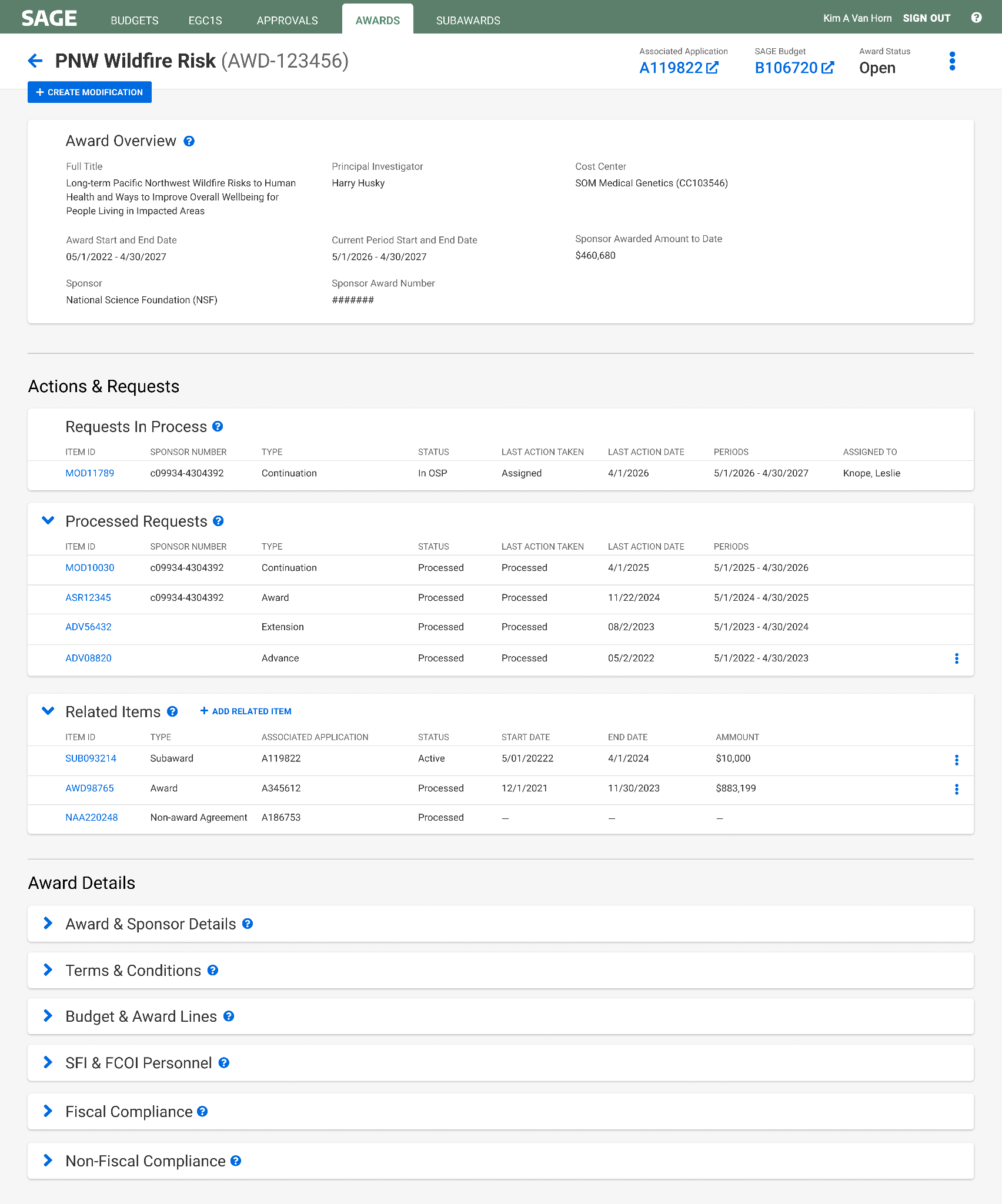 Screenshot 3 of 3. This section concludes the Award Activity Record.
RESOURCES
RESOURCES
Subscribe to the MRAM mailing list 
Bookmark the UWFT for the Research Community webpage
SAGE Award user guides are in development
Enroll in a SAGE Budget live training, visit our drop-in Virtual Office Hours, or review SAGE Budget eLearning
Contact the SAGE Support Desk at sagehelp@uw.edu with questions
THANK YOU!